Floods
By Conlan, Ava, and Bronwyn
What is a flood
Sometimes a river gets more water than it needs casing a flood.Speedy, heavy water fastly zooming from sea.
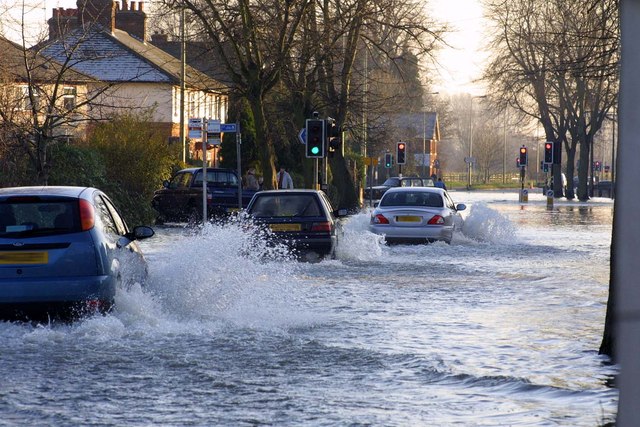 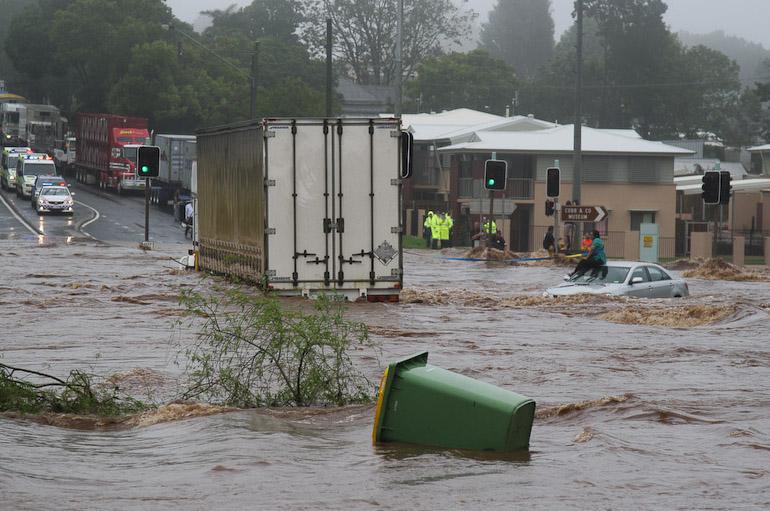 Flood damage
2 feet of water can get a car to float
Floods can cause diseases
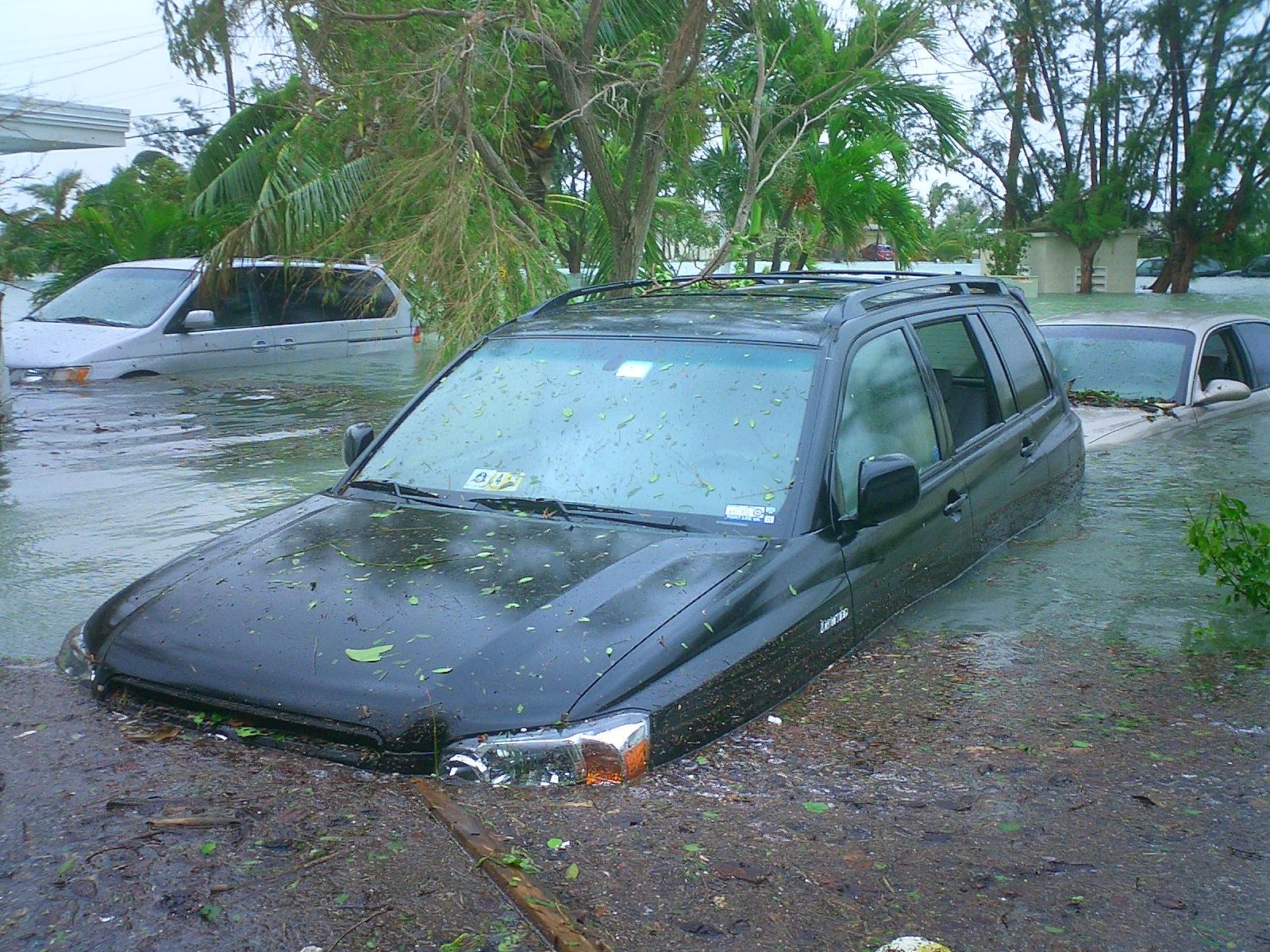 How Do Floods Form
If there is to much rain it can cause a flood
If a river overfloows it can cause a flood
To much rain can cause a flood
A lot of melted snow can form a flood
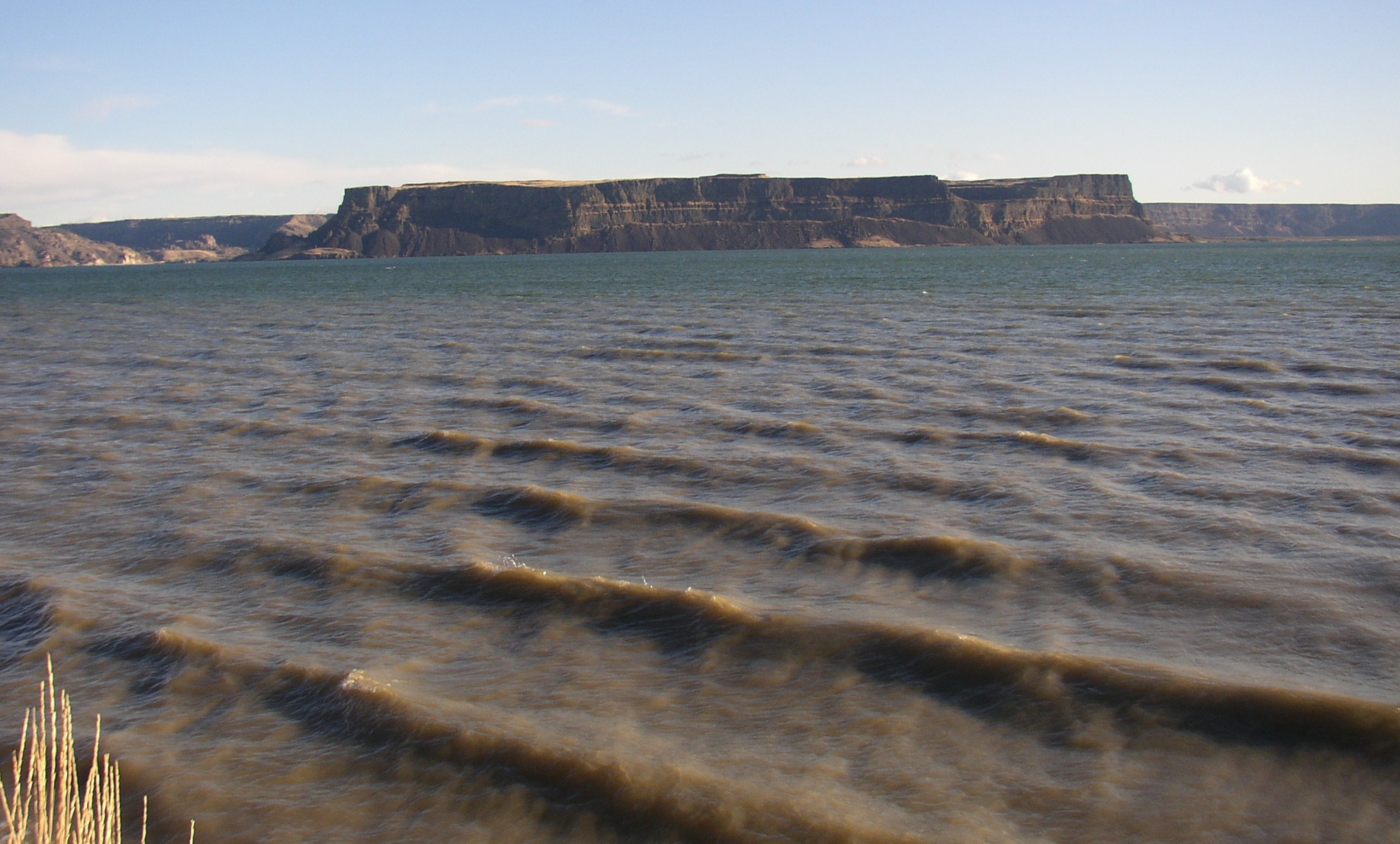 How To Predict Floods?
Meteorologists use special tools to predict the weather
Meteorologists also use high-tech computers to find the weather
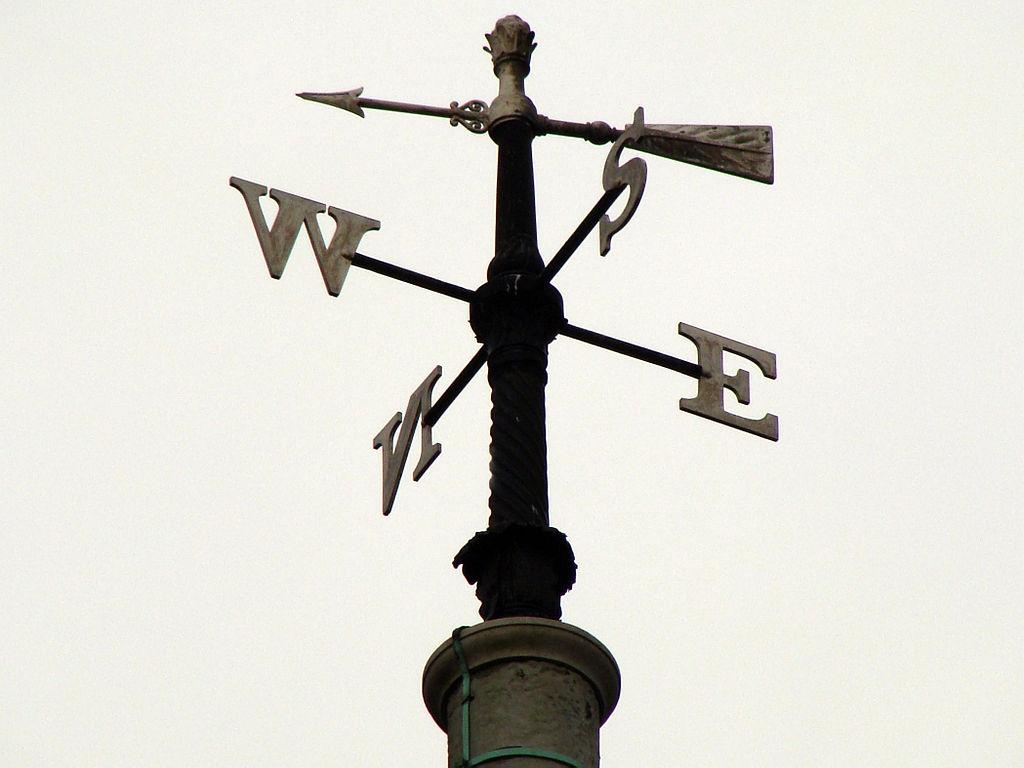 Where floods happen
In 1953 the north sea flooded the netherlands.    
In 2007 rivers all over britain flooded.
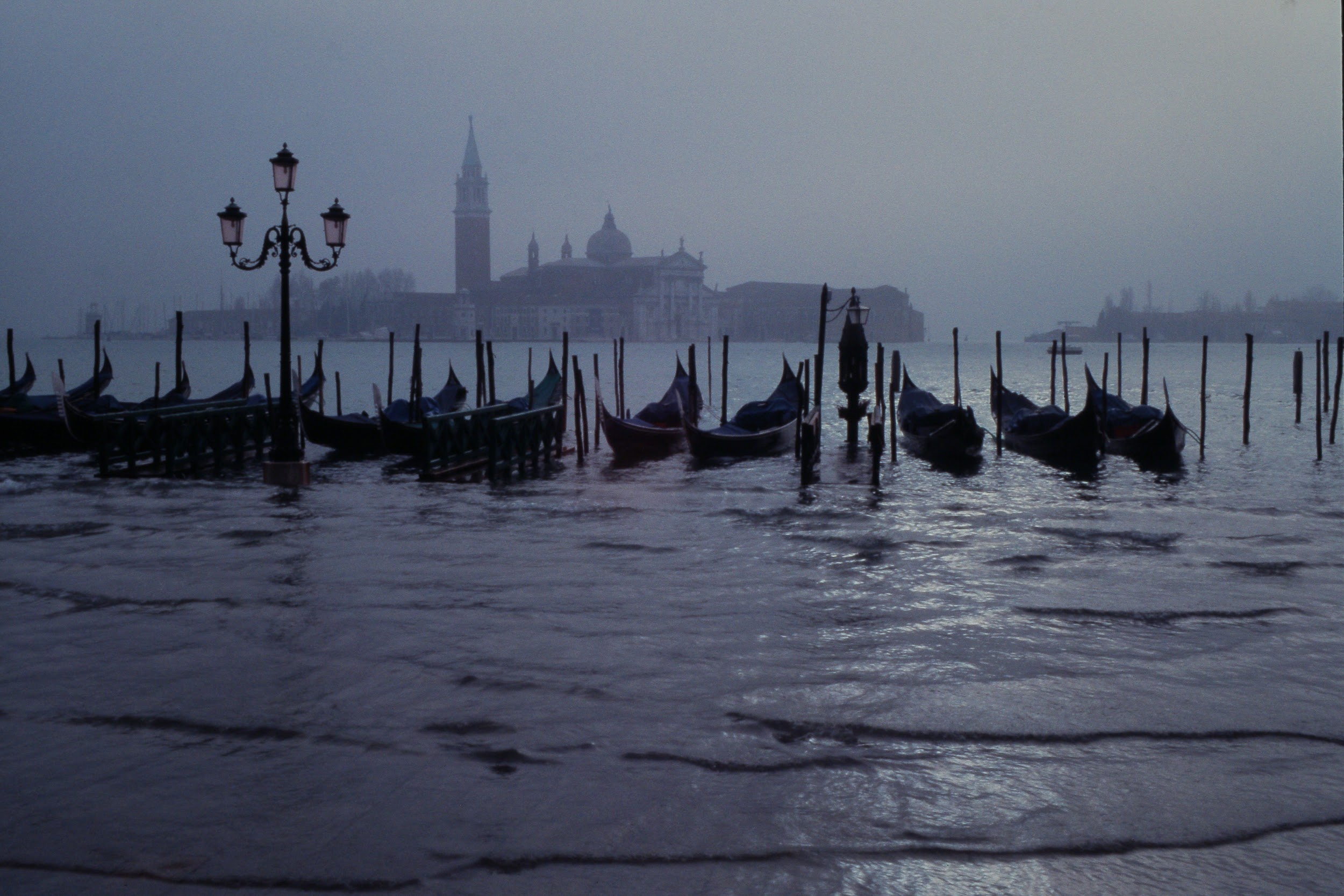 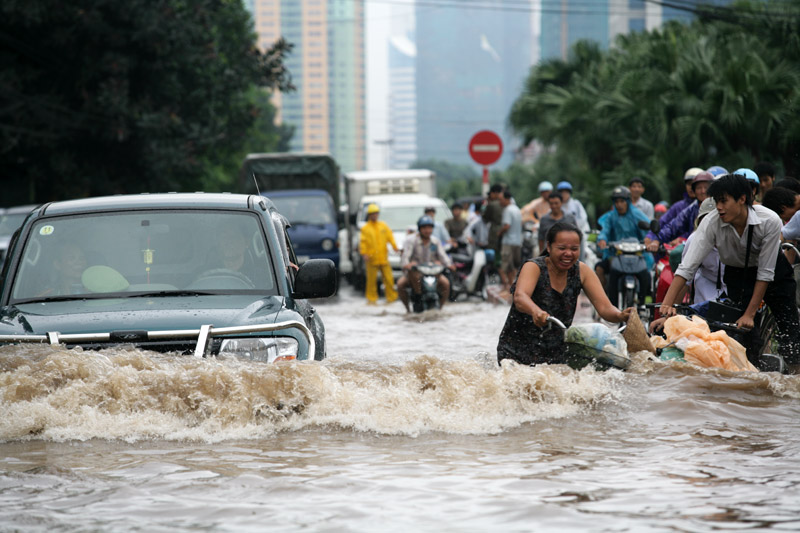 Websites Used
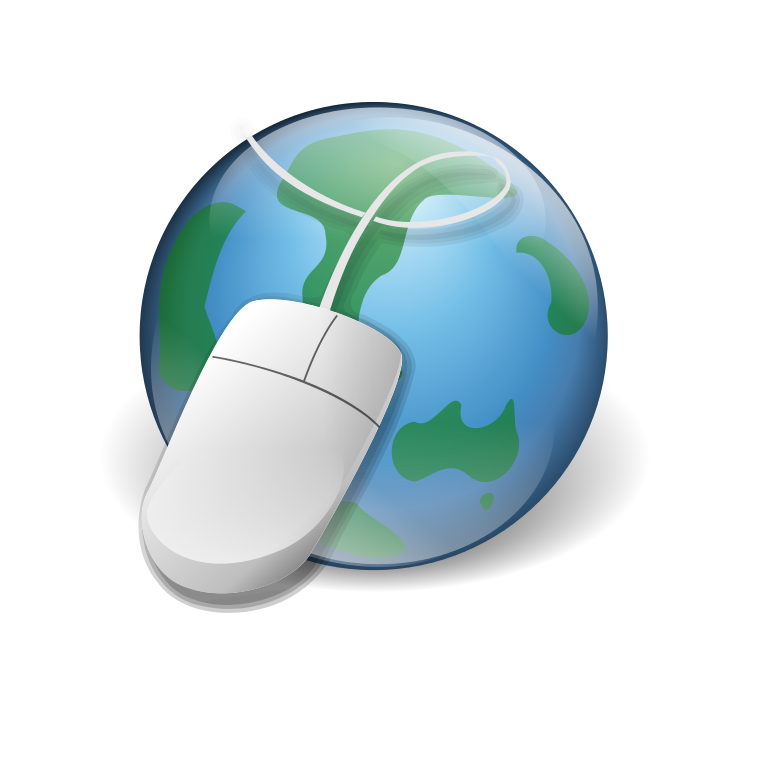 https://kidskonnect.com/science/flood